5
Logarithmic, Exponential, and Other Transcendental Functions
P
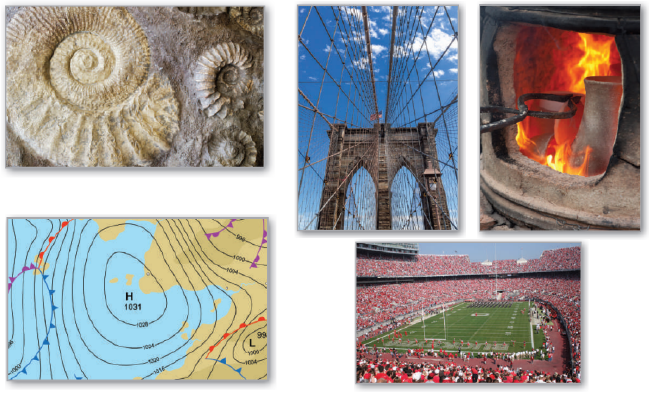 Copyright © Cengage Learning. All rights reserved.
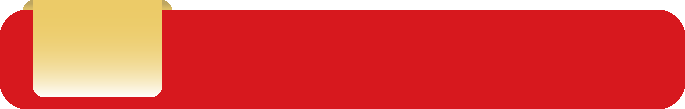 Indeterminate Forms and L’Hôpital’s Rule
5.6
Copyright © Cengage Learning. All rights reserved.
Objectives
Recognize limits that produce indeterminate forms.

Apply L’Hôpital’s Rule to evaluate a limit.
Indeterminate Forms
Indeterminate Forms
We know that the forms 0 / 0 and          are called indeterminate because they do not guarantee that a limit exists, nor do they indicate what the limit is, if one does exist. When you encountered one of these indeterminate forms, you attempted to rewrite the expression by using various algebraic techniques.
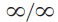 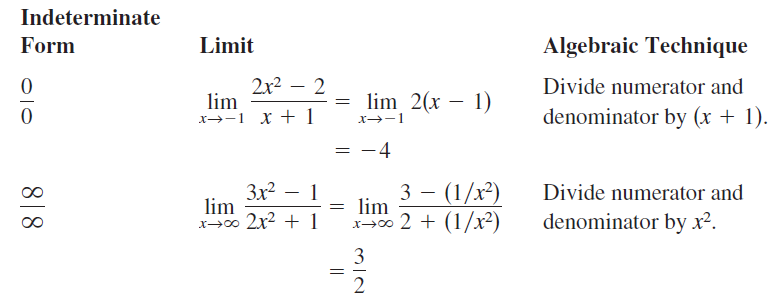 Indeterminate Forms
Occasionally, you can extend these algebraic techniques to find limits of transcendental functions. For instance, the limit  


produces the indeterminate form 0 / 0. Factoring and then dividing produces
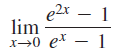 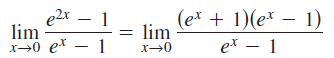 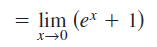 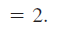 Indeterminate Forms
Not all indeterminate forms, however, can be evaluated by algebraic manipulation. This is often true when both algebraic and transcendental functions are involved. For instance, the limit


produces the indeterminate form 0 / 0. Rewriting the expression to obtain


merely produces another indeterminate form,
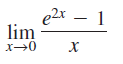 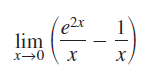 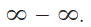 Indeterminate Forms
Of course, you could use technology to estimate the limit, as shown in the table and in Figure 5.23.
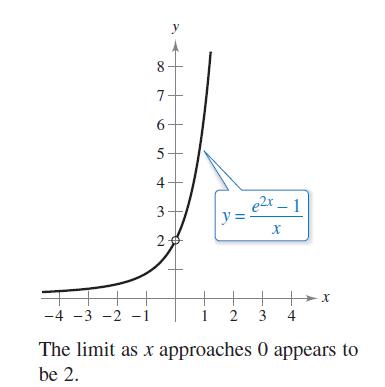 Figure 5.23
Indeterminate Forms
From the table and the graph, the limit appears to be 2.
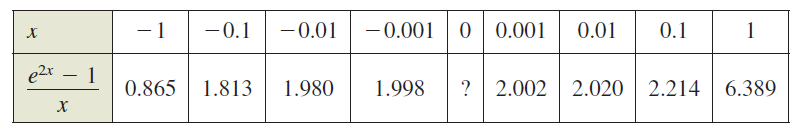 L’Hôpital’s Rule
L’Hôpital’s Rule
To find the limit illustrated in Figure 5.23, you can use a theorem called L’Hôpital’s Rule. 






This theorem states that under certain conditions, the limit of the quotient f (x) / g(x) is determined by the limit of the quotient of the derivatives
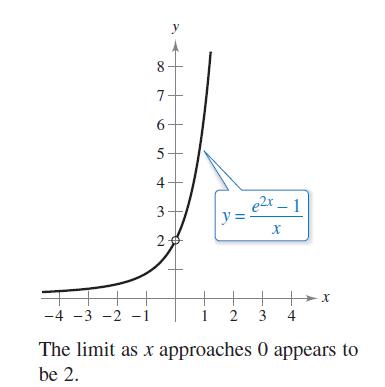 Figure 5.23
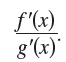 L’Hôpital’s Rule
To prove this theorem, you can use a more general result called the Extended Mean Value Theorem.
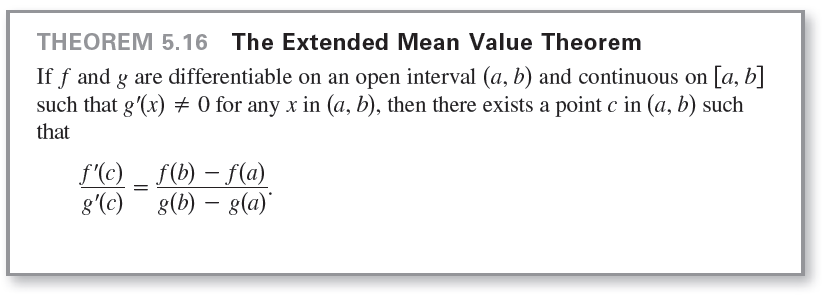 L’Hôpital’s Rule
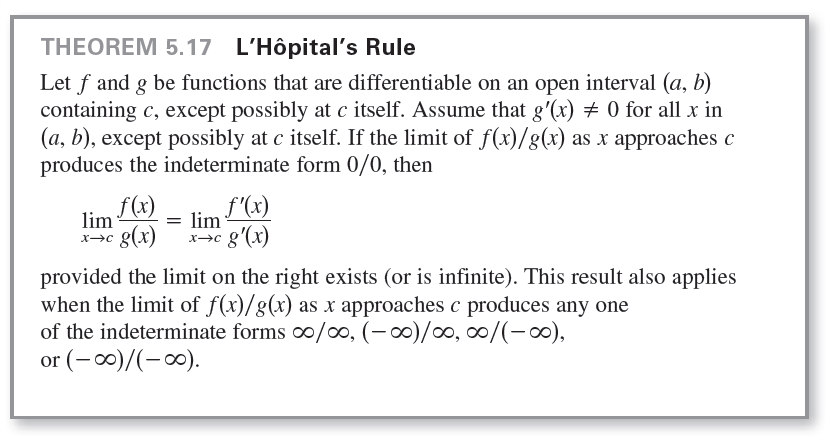 L’Hôpital’s Rule
L’Hôpital’s Rule can also be applied to one-sided limits. For instance, if the limit of f (x) / g(x) as x approaches c from the right produces the indeterminate form 0 / 0, then



provided the limit exists (or is infinite).
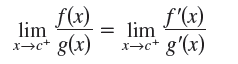 Example 1 – Indeterminate Form 0/0
Evaluate



Solution: 
Because direct substitution results in the indeterminate form 0 / 0
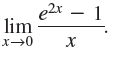 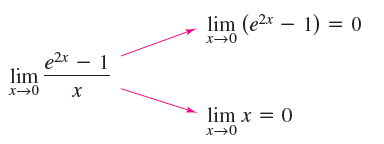 Example 1 – Solution
cont'd
You can apply L’Hôpital’s Rule, as shown below.
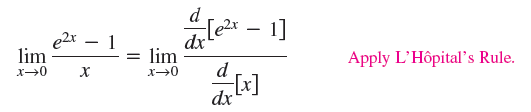 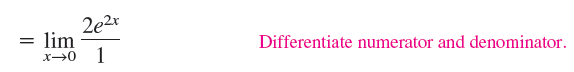 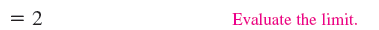 L’Hôpital’s Rule
Another form of L’Hôpital’s Rule states that if the limit of 
f (x) / g(x) as x approaches      (or       ) produces the indeterminate form 0 / 0 or            , then




provided the limit on the right exists.
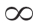 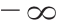 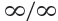 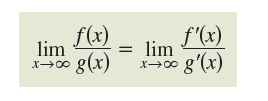 Example 2 – Indeterminate Form  / 
Evaluate



Solution: 
Because direct substitution results in the indeterminate form                             you can apply L’Hôpital’s Rule to obtain
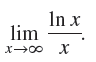 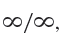 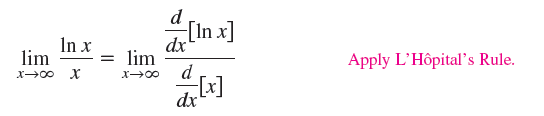 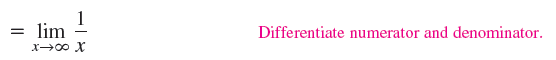 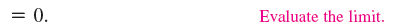 L’Hôpital’s Rule
In addition to the forms 0 / 0 and           there are other indeterminate forms such as                           and 

For example, consider the following four limits that lead to the indeterminate form
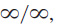 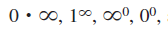 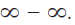 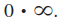 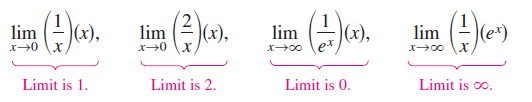 L’Hôpital’s Rule
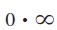 Because each limit is different, it is clear that the form           is indeterminate in the sense that it does not determine the value (or even the existence) of the limit.

Basically, you attempt to convert each of these forms to 
0 / 0  or           so that L’Hôpital’s Rule can be applied.
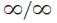 Example 4 – Indeterminate Form 0  
Evaluate



Solution: 
Because direct substitution produces the indeterminate form            you should try to rewrite the limit to fit the form 
0 / 0 or

In this case, you can rewrite the limit to fit the second form.
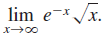 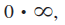 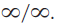 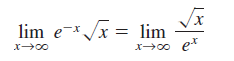 Example 4 – Solution
cont'd
Now, by L’Hôpital’s Rule, you have
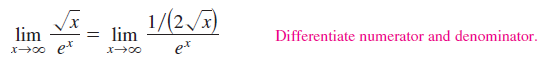 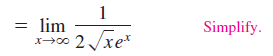 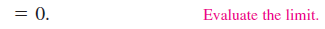 L’Hôpital’s Rule
The indeterminate forms                      and      arise from limits of functions that have variable bases and variable exponents.
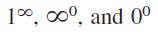 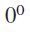 Example 5 – Indeterminate Form 1
Evaluate



Solution: 
Because direct substitution yields the indeterminate form
you can proceed as follows. To begin, assume that the limit exists and is equal to y.


Taking the natural logarithm of each side produces
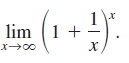 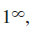 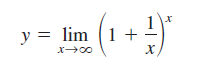 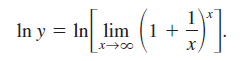 Example 5 – Solution
cont'd
Because the natural logarithmic function is continuous, you can write
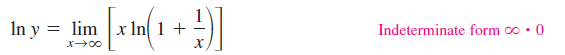 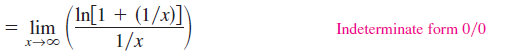 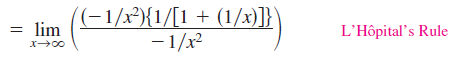 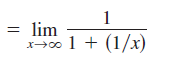 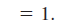 Example 5 – Solution
cont'd
Now, because you have shown that


you can conclude that


and obtain


You can use a graphing utility 
to confirm this result, 
as shown in Figure 5.24.
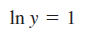 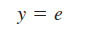 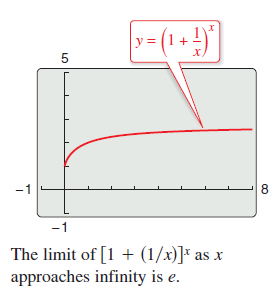 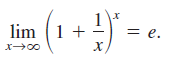 Figure 5.24
L’Hôpital’s Rule
L’Hôpital’s Rule can also be applied to one-sided limits.
Example 6 – Indeterminate Form 00
Evaluate



Solution: 
Because direct substitution produces the indeterminate form       you can proceed as shown below. To begin, assume that the limit exists and is equal to y.
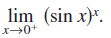 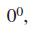 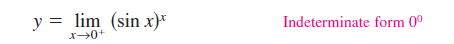 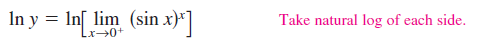 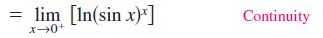 Example 6 – Solution
cont'd
Now, because ln y = 0, you can conclude that 
and it follows that
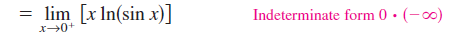 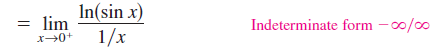 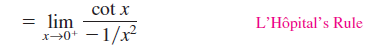 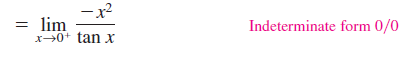 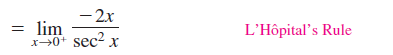 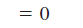 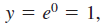 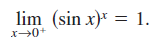 Example 7 – Indeterminate Form   
Evaluate



Solution: 
Because direct substitution yields the indeterminate form
           you should try to rewrite the expression to produce a form to which you can apply L’Hôpital’s Rule. In this case, you can combine the two fractions to obtain
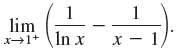 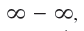 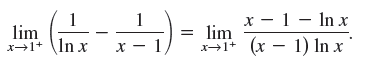 Example 7 – Solution
cont'd
Now, because direct substitution produces the indeterminate form 0 / 0, you can apply L’Hôpital’s Rule to obtain
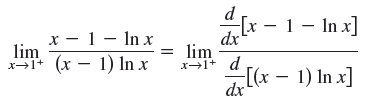 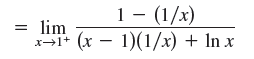 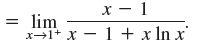 Example 7 – Solution
cont'd
This limit also yields the indeterminate form 0 / 0, so you can apply L’Hôpital’s Rule again to obtain






You can check the reasonableness of this solution using a table, as shown at the right.
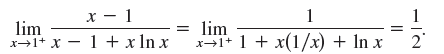 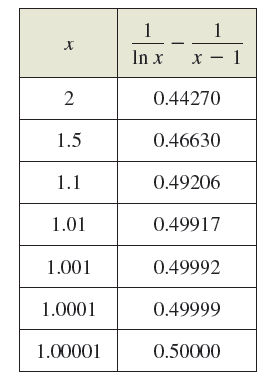 L’Hôpital’s Rule
The forms                                                  and                  have been identified as indeterminate. 

There are similar forms that you should recognize as “determinate.”
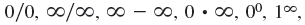 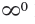 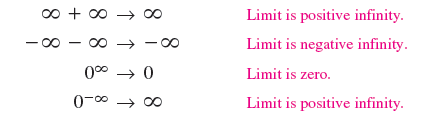 L’Hôpital’s Rule
As a final comment, remember that L’Hôpital’s Rule can be applied only to quotients leading to the indeterminate forms 0 / 0 and          For instance, the application of L’Hôpital’s Rule shown below is incorrect.




The reason this application is incorrect is that, even though the limit of the denominator is 0, the limit of the numerator is 1, which means that the hypotheses of L’Hôpital’s Rule have not been satisfied.
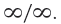 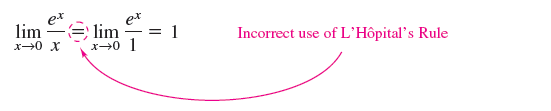